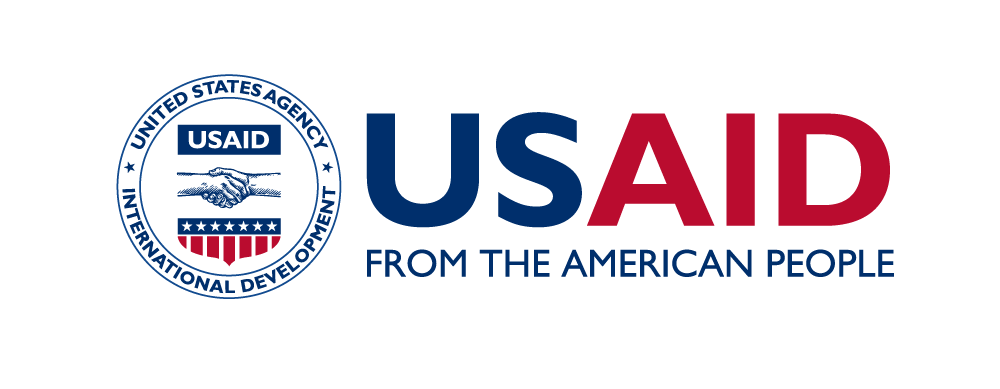 OBJECTIVE
The Climate Gender Equity Fund (CGEF) seeks to mobilize collective action to close the gender climate finance gap and achieve transformative and systemic change
Increase access to climate finance for gender-responsive, women-led and women-benefiting climate mitigation and adaptation solutions.
THEMES
Finance Providers: Funds and other providers of capital who are--or want to be--investing in gender-responsive climate solutions
Ecosystem Builders: Networks, incubators, accelerators, and other orgs that support or advocate for gender-responsive climate solutions
Gender-Responsive Climate Firms: Mid-sized businesses, social enterprises, and other ventures leading gender-responsive climate solutions